МОБУ «Сертоловская средняя общеобразовательная школа №1»
Путешествие по страницам Красной книги
Выполнила: учитель начальных классов Лапицкая Алина Олеговна
Сертолово
2021
Красная книга
Ученые мира создали Международный союз охраны природы, который стал изучать, каким растениям и животным надо помочь в первую очередь. 
Составили списки растений, животных, которые исчезли или находятся под угрозой исчезновения. 
Списки издали в виде книги и назвали её Красной книгой. 
Таким образом ученые пытались привлечь внимание общественности к той опасности, которая нависла над флорой и фауной Земли.
Страницы Красной книги
Вся красная книга состоит из цветных страниц.

Красная книги расскажет, какие виды растений и животных в опасности, как сохранить редкие виды растений и животных.
Красная книга призывает изучать эти виды и предупреждает об исчезновении.
Чёрные страницы
На чёрных страницах списки тех, кого мы уже никогда не увидим, кто уже вымер.
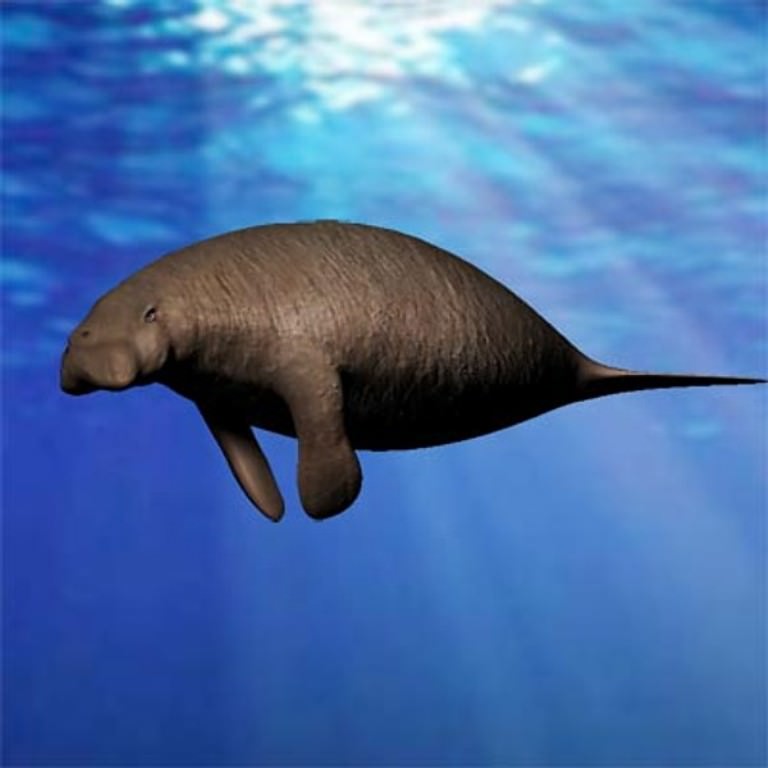 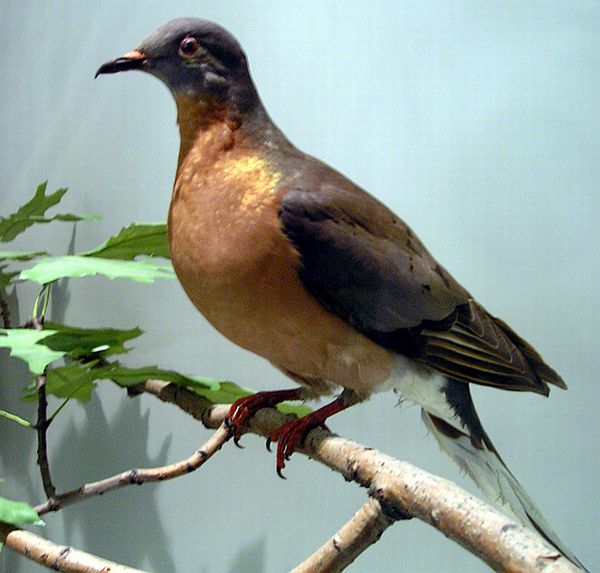 ДИКАЯ ЛОШАДЬ -ТАРПАН
СТЕЛЛЕРОВА ИЛИ МОРСКАЯ КОРОВА
СТРАНСТВУЮЩИЙ ГОЛУБЬ
Красные страницы
На красных страницах записаны  особо редкие и исчезающие животные, растения. Они где-то сохранились, где-то их ещё можно встретить, увидеть, но их так мало, что они могут исчезнуть совсем.
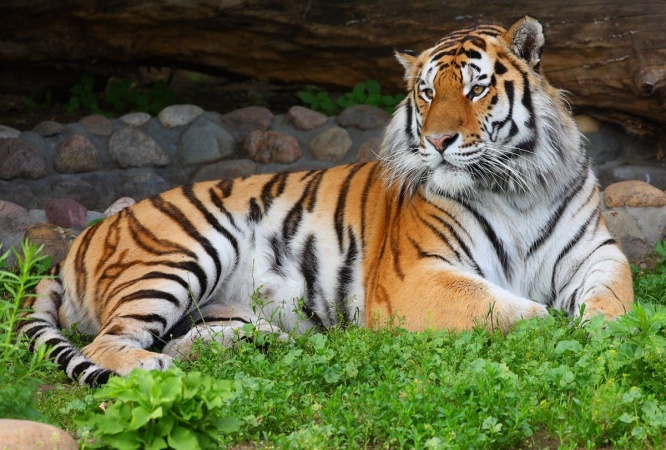 КРАСНЫЙ ВОЛК
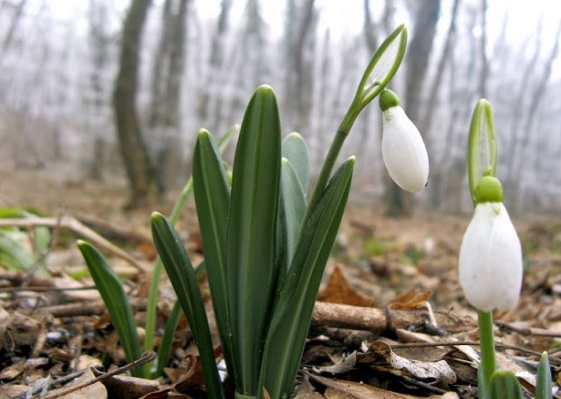 АМУРСКИЙ ТИГР
ПОДСНЕЖНИК ПЛОСКОЛИСТНЫЙ
Жёлтые страницы
На жёлтых страницах –животные и растения, количество которых быстро снижается, которым грозит опасность.
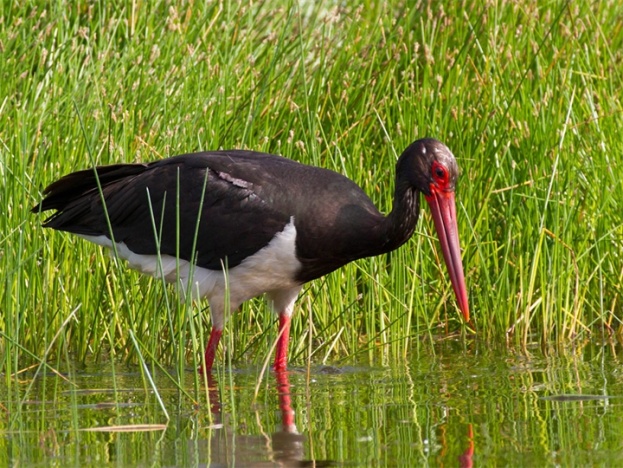 РОЗОВЫЙ ФЛАМИНГО
ЧЕРНЫЙ АИСТ
Белые страницы
На белых страницах - животные и растения,  численность которых всегда была невелика.
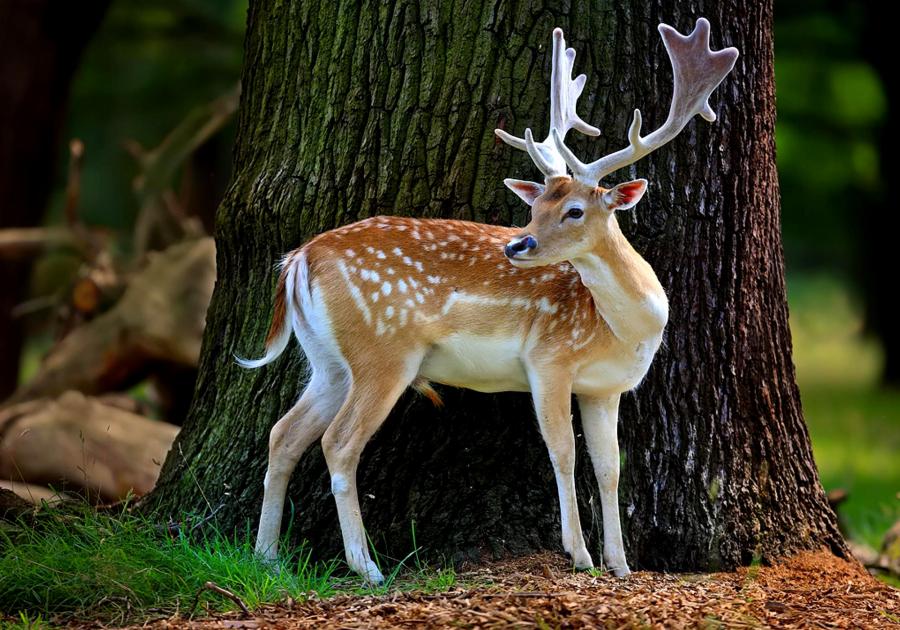 ПЯТНИСТЫЙ ОЛЕНЬ
БЕЛЫЙ МЕДВЕДЬ
Серые страницы
На серых страницах записаны животные и растения, которые до сих пор мало изучены, малоизвестны. Места их обитания труднодоступны.
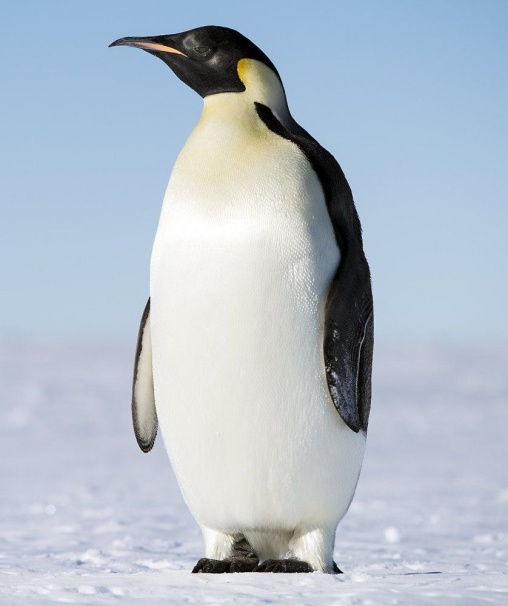 ЖУК - ГЕРКУЛЕС
ИМПЕРАТОРСКИЙ
       ПИНГВИН
Зеленые страницы
На зелёных страницах –животные, которых удалось сохранить, спасти от вымирания.
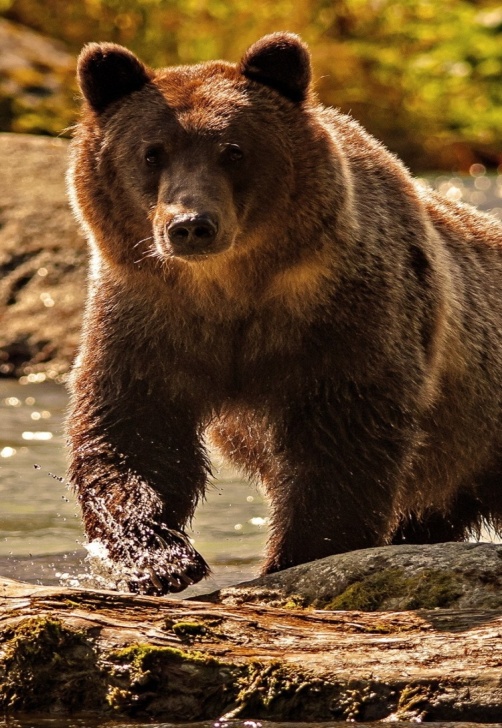 ХОХЛАТЫЙ ОРЁЛ
БУРЫЙ МЕДВЕДЬ
Красная книга России
Основной государственный документ, учреждённый в целях выявления редких и находящихся под угрозой исчезновения диких животных, дикорастущих растений и грибов Российской Федерации.
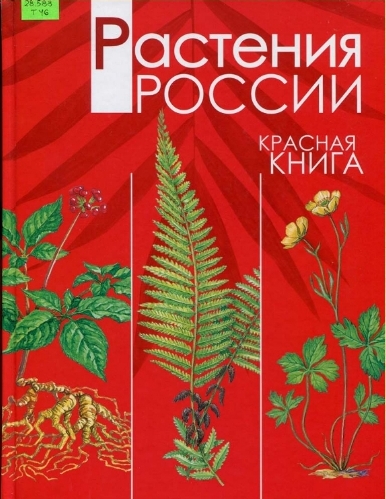 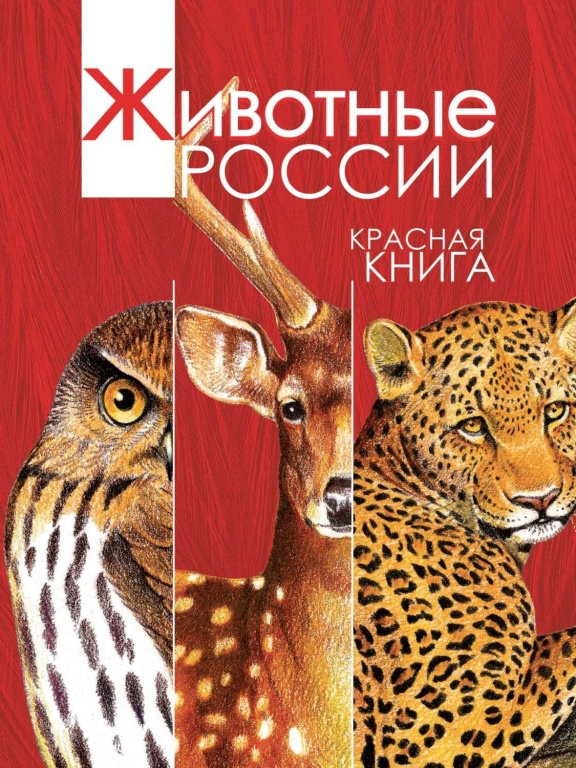 Животные Красной книги России
Манул – близкий родственник обыкновенных домашних кошек. Это очень красивое, хоть и не очень поворотливое животное. В России его можно встретить в Забайкалье, Алтае, Тыве.
Своим внешним видом он не похож на обыкновенных котов. У него густая длинная, более 5 см., шерсть, более плотное телосложение, ноги заметно короче и толще. Окрас шерсти в основном серый и рыжеватый. Кончики волосков всегда белые.
Животные Красной книги России
Снежный барс – крупный хищник семейства кошачьих. с буровато – серой окраской. Длинная густая шерсть спасает снежных барсов от холода. 
У него огромный длинный хвост. Длина его тела более двух метров, вес взрослых особей 50-60 кг. 
Как и все кошки умеет мурлыкать.
Птицы Красной книги России
Дрофа - по массивному телосложению птица напоминает индюка. Развернутая грудная клетка, толстая шея. Узнать её несложно по широким крыльям, длинному хвосту с округлой формой на конце.
Веерообразное украшение в распушенном виде дрофа прижимает к телу, открывая белое хвостовое оперение
Птицы Красной книги России
Колпица –редчайшая птица современности, ее количество на сегодняшний день едва ли не превышает 60 пар. 
Издалека колпица похожа на цаплю, однако при более близком рассмотрении становятся очевидными различия: необычной формы клюв, конечности немного короче, чем у цапли или журавля. 
Сегодня колпица — жительница заповедников Ростовской области, Краснодарского края, Республик Калмыкии и Адыгеи, количество птиц сокращается с каждым годом.
Растения Красной книги России
Венерин башмачок - многолетнее травянистое растение, вид рода- Башмачок, семейства Орхидные.
Растение является объектом массового сбора людьми для букетов и с целью пересадки на садовые участки, что ведёт к повсеместному сокращению вида; существует опасность исчезновения этого вида во многих регионах России.
Растения Красной книги России
Саранка – цветок, имеющий внешнее сходство с лилией. Это растение с удивительно красивыми, нежными цветками, лекарственное. Местом произрастания в нашей стране является европейская часть, Урал, Восток и запад Сибири.
Птицы Красной книги Ленинградской области
Пеганка
Лебедь-кликун
Животные Красной книги Ленинградской области
Кольчатая нерпа
Длинномордый тюлень
Животные Красной книги Ленинградской области
Европейская косуля
Европейская норка
Вывод
Необходимо помнить, что природа нуждается в особой защите.

Мы должны бережно и с любовью относиться к природе.
Используемые источники
1.Тихонов, А.В. Красная книга. Животные / А. Тихонов. -Москва : РОСМЭН, 2019. - 240 с.:ил.
2. Травина, И. В. Красная книга / И. В. Травина. - Москва : РОСМЭН, 2016. - 96 с. : ил. - (Детская энциклопедия РОСМЭН).
Различные Интернет-ресурсы.
Спасибо за внимание!